第11回日本心筋症研究会ＣＯ Ｉ 開示　筆頭発表者名：　○○　○○
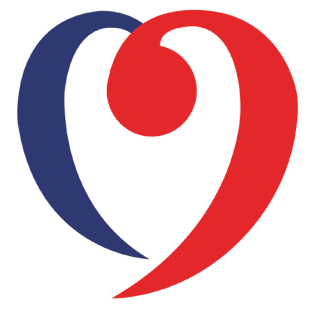 演題発表に関連し、開示すべきCO I 関係にある企業などとして、
　  ①顧問：	なし
　　②株保有・利益：	なし
　　③特許使用料：	なし
　　④講演料：	なし
　　⑤原稿料：	○○製薬
　　⑥受託研究・共同研究費：	○○製薬
　　⑦奨学寄付金：	○○製薬
　　⑧寄付講座所属：	あり（○○製薬）
　　⑨贈答品などの報酬：	なし